МДОУ «ДЕТСКИЙ САД «БЕРЕЗКА»
Золотая хохлома
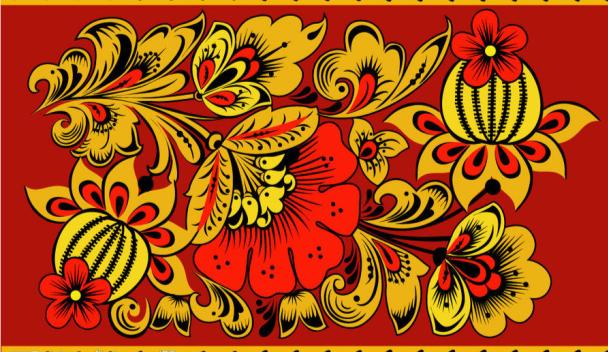 Подготовила:
Воспитатель Зиновьева С.В.
Переславль-Залесский, 2019 г.
… У красы точеной – сарафан парчевый 
По волнам узоров яхонты горят.
Что за чародеи Хохлому одели
В этот несказанный праздничный наряд?
Роспись хохломская словно колдовская
В сказочную песню просится сама.
И нигде на свете нет таких соцветий
Всех чудес чудесней наша ХОХЛОМА!
                                         П. Синявский
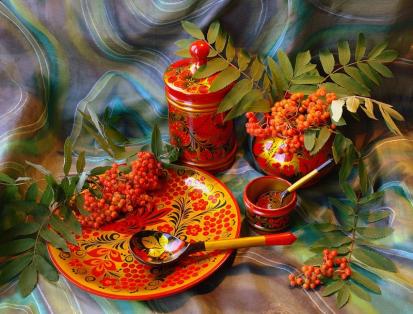 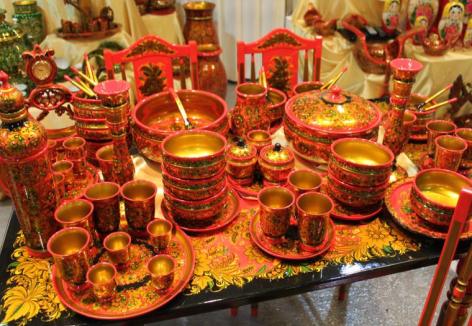 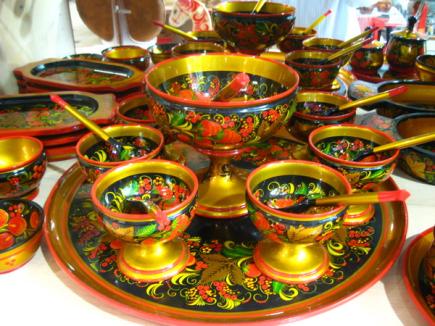 Хохломская роспись, русский народный художественный 
промысел; возник в 17 в.
Название происходит от 
названия села Хохлома.
Хотя история рассказывает, что в хохломе не расписывали 
посуду, а только продавали. 
Декоративная роспись на деревянных изделиях (посуда, мебель) 
  отличается тонким растительным  узором, в росписи 
Используют черный, красный, иногда зеленый и, 
конечно, золотой цвета.
 Изредка художники к узору добавляют жар-птиц.
Существует такая сказка о хохломе:
Давным-давно поселился в лесу за Волгой веселый 
мужичок-умелец. 
Избу поставил, стол да лавку сладил, посуду деревянную вырезал.
Варил себе кашу пшенную и птицам пшена не
 забывал насыпать. Прилетела как–то к его дому
 птица Жар. Он и ее угостил. Птица Жар задела 
золотым крылом чашку с кашей, и чашка стала золотой.
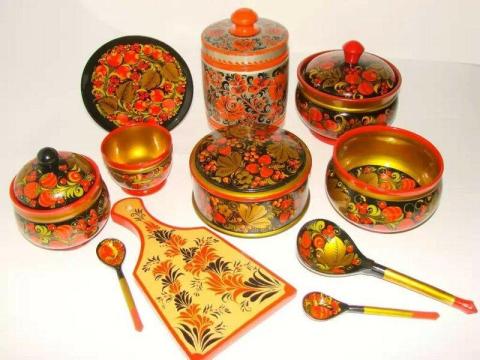 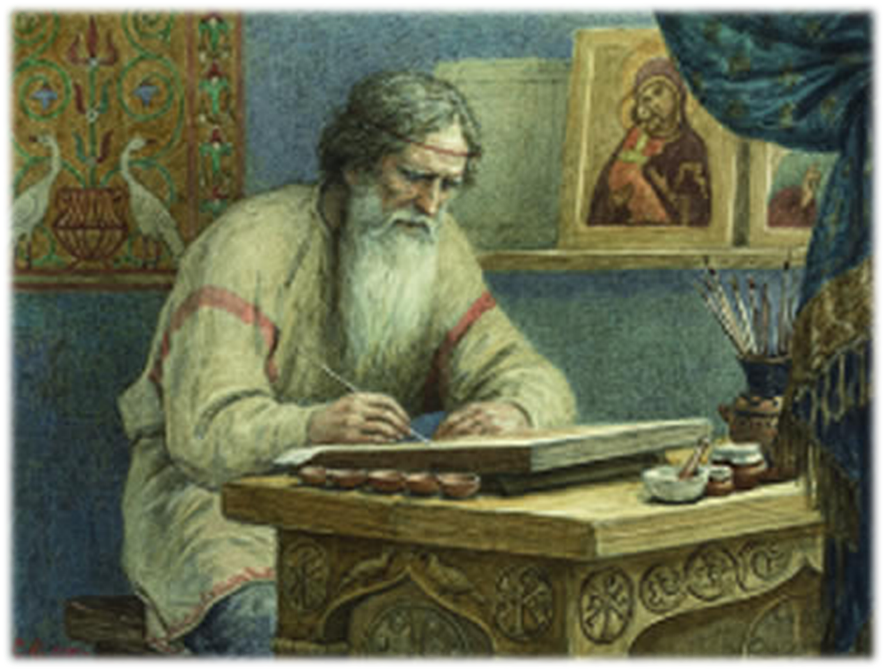 Технология производства хохломской посуды
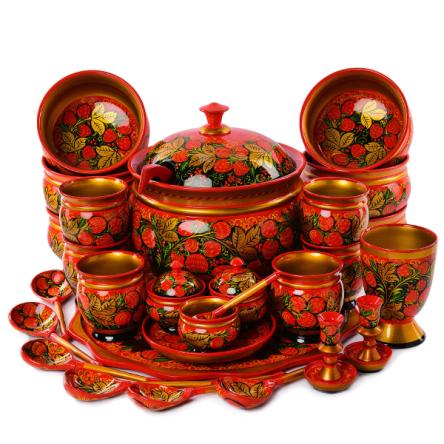 Заготовки делают из липы
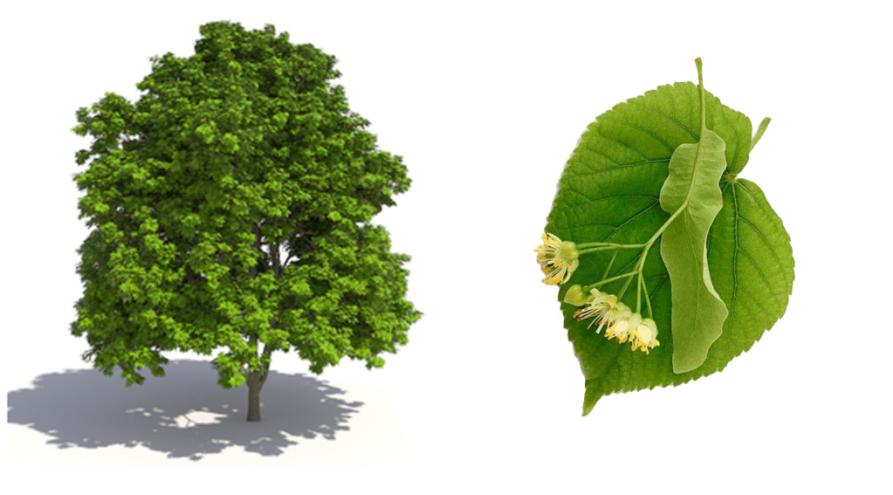 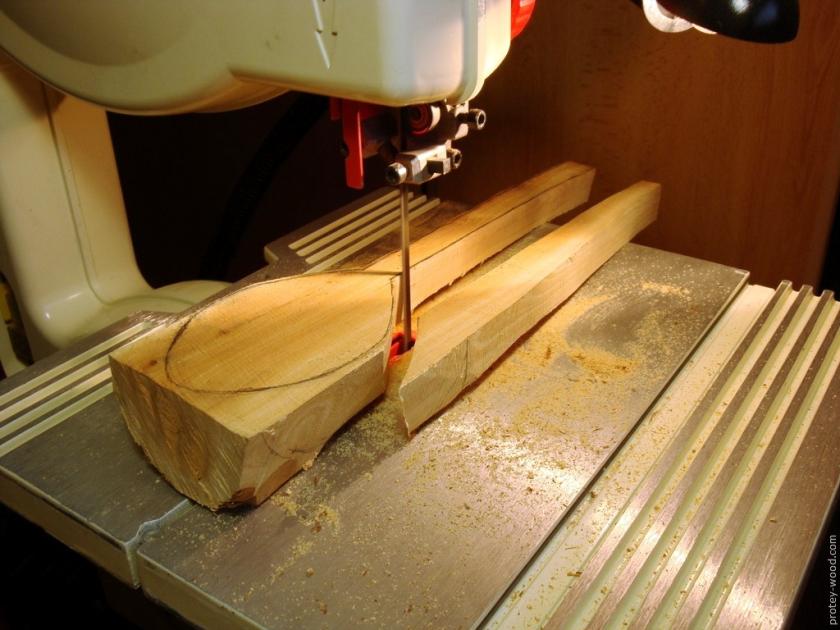 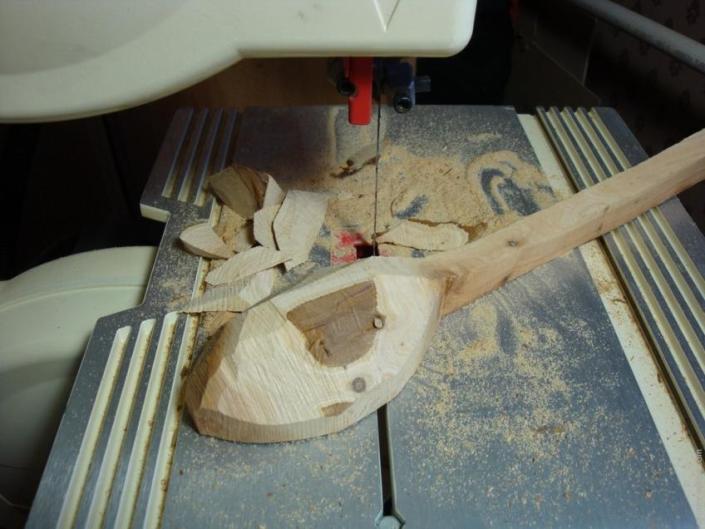 Древесина липы мягкая, податливая. Мастер может  свободно
 вырезать из нее любые изделия. Затем этим изделиям необходимо
 дать просохнуть, иначе дерево может дать трещину.
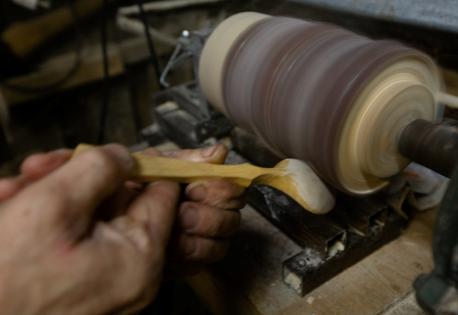 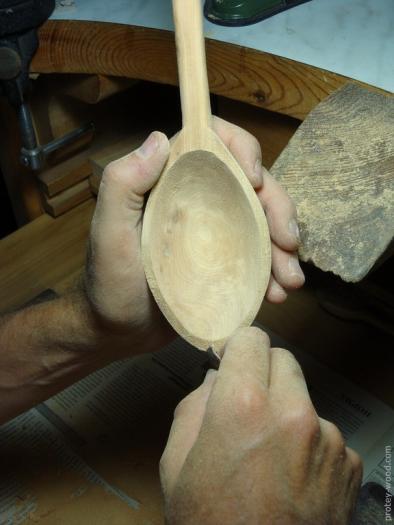 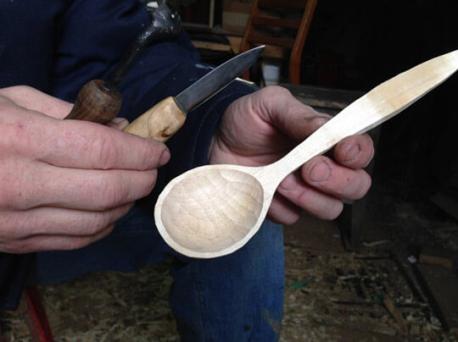 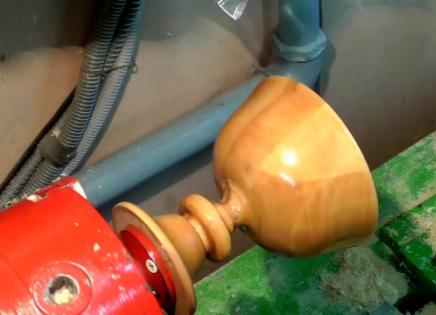 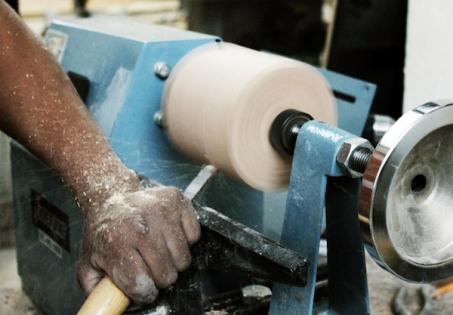 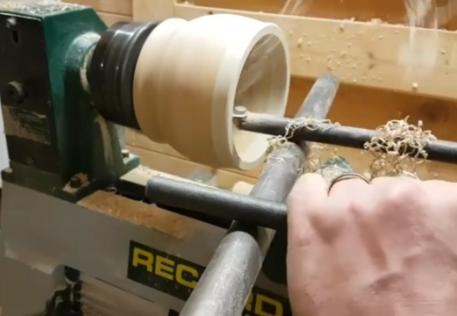 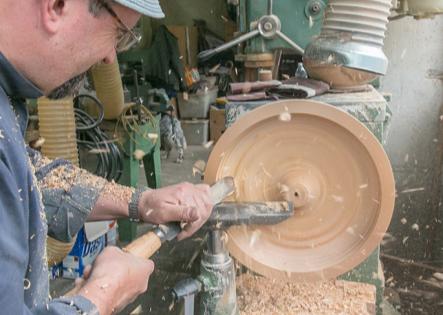 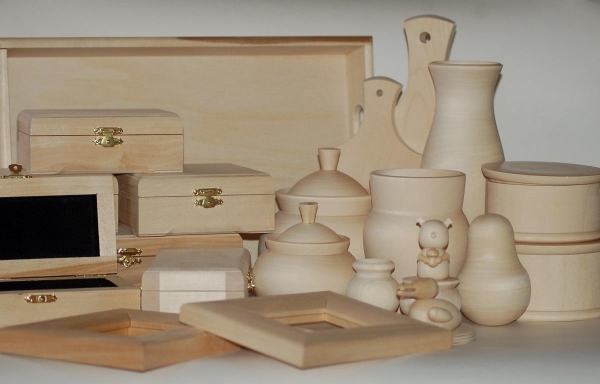 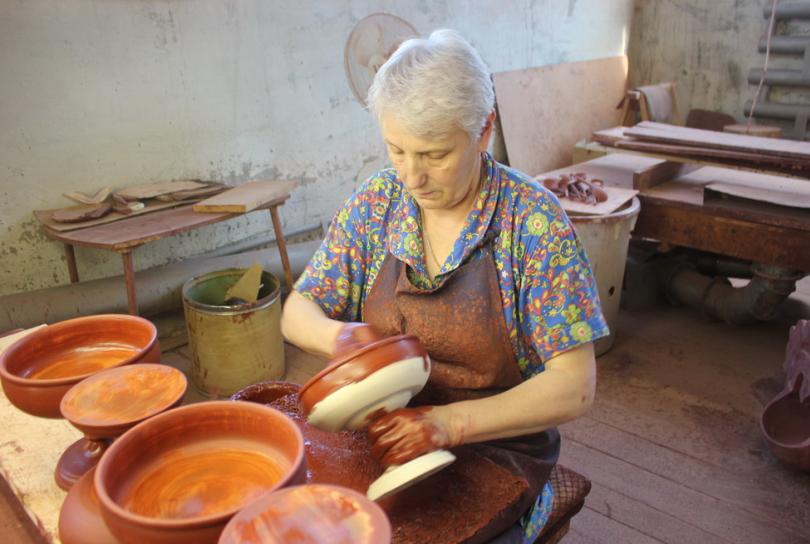 Чтобы можно было налить жидкость и не бояться, что она 
треснет, надо поры древесины закрыть глиняно-масляным 
грунтом. После этого изделие сохнет.
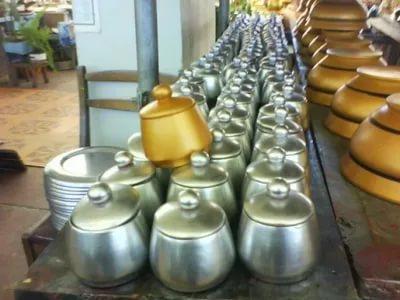 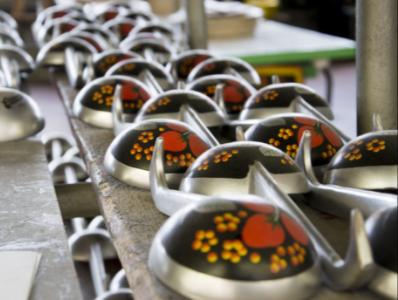 После сушки изделия очищают шкуркой и покрывают олифой 
два-три раза, и, пока последний слой не высох, 
натирают изделие алюминиевым порошком.
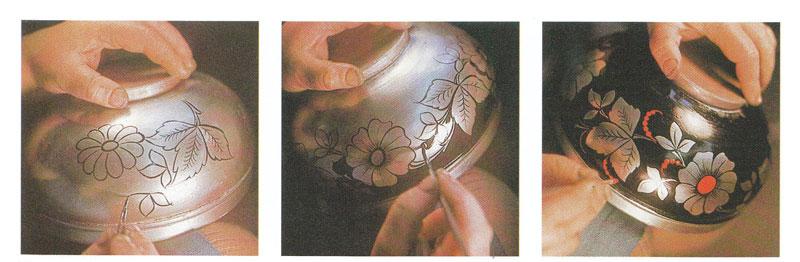 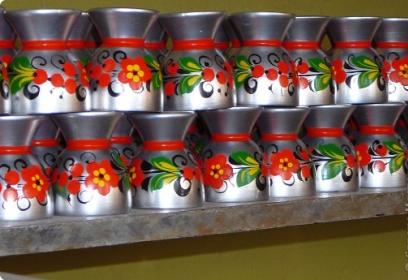 На серебристую поверхность художник
 наносит роспись, изделие лакируют и 
подвергают термической обработке в 
специальных печах. При нагревании 
лак желтеет, и под янтарной пленкой серебристые узоры становятся золотыми.
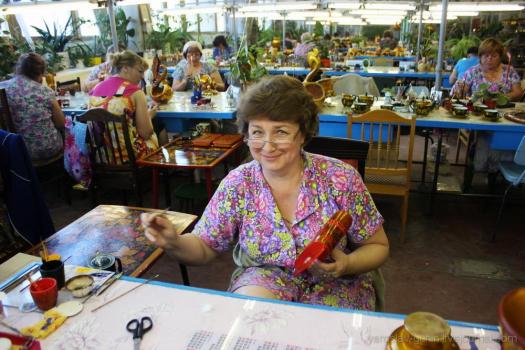 Расписывают изделия художницы вручную
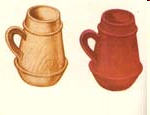 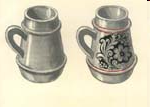 белье                       грунт            луженое изделие         роспись
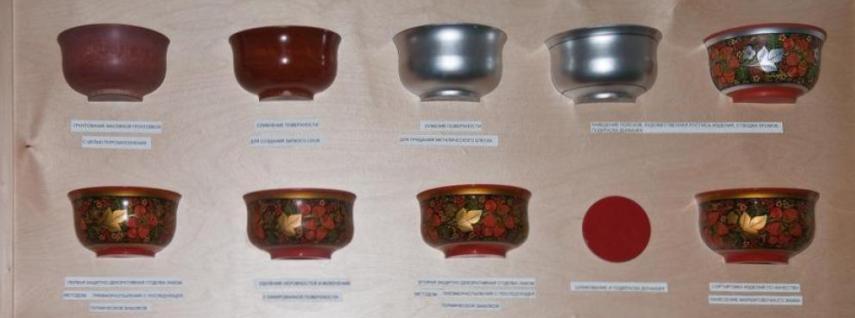 А ТЕПЕРЬ РАССМОТРИМ ОСНОВНЫЕ ЭЛЕМЕНТЫ ХОХЛОМСКОЙ РОСПИСИ…
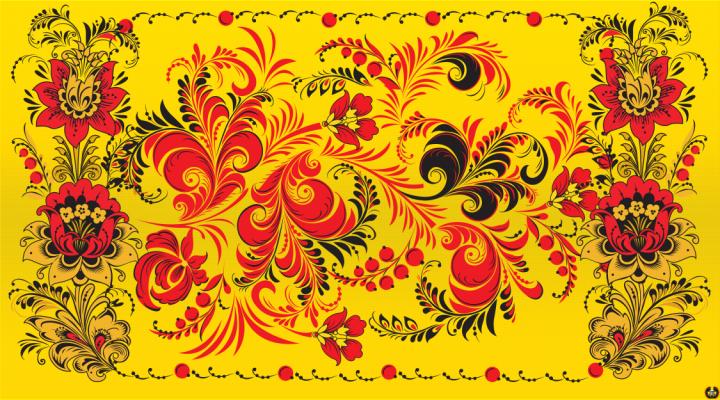 Я осочка не простая,
Словно перышко взлетая,
Изогнувши спинку плавно,
Я считаюсь чуть не главной.
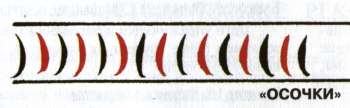 А я усик, так горжусь
Тонкостью своею,
Вправо, влево закручусь – 
Это я умею.
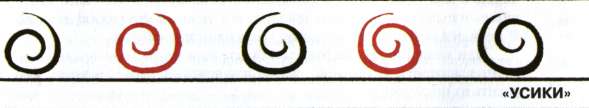 Меня капелькой зовут,
Пишут очень просто.
Кистью плавно примакнут,
Словно бусы в россыпь.
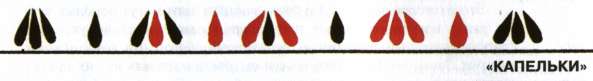 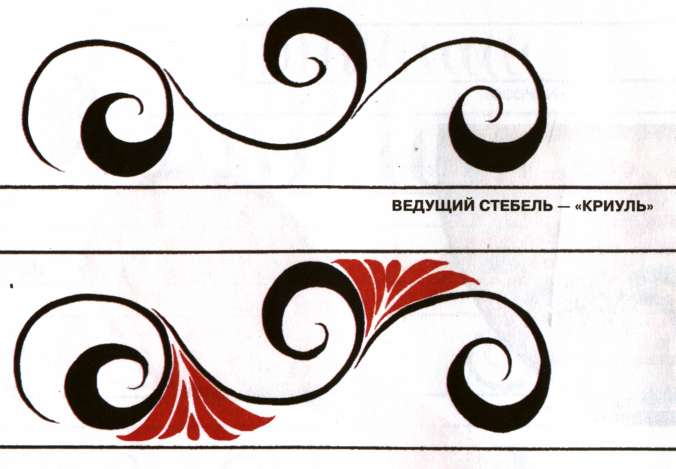 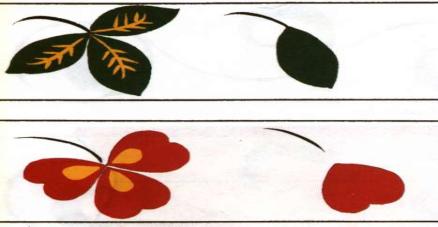 Узор листочки
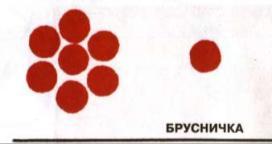 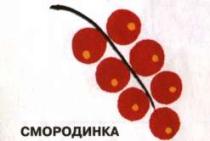 Узор ягодки
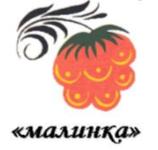 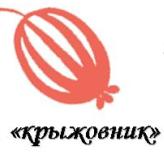 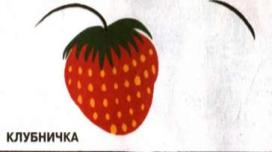 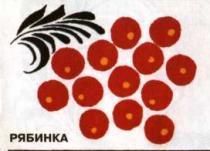 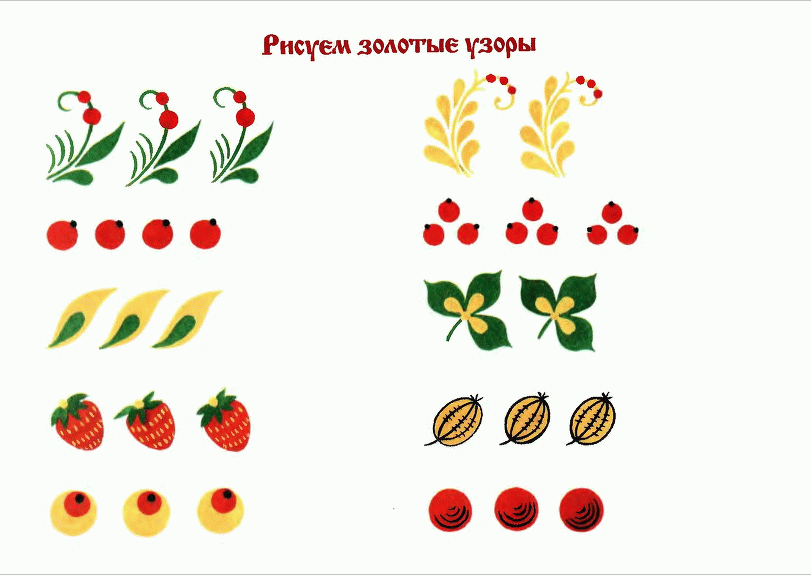 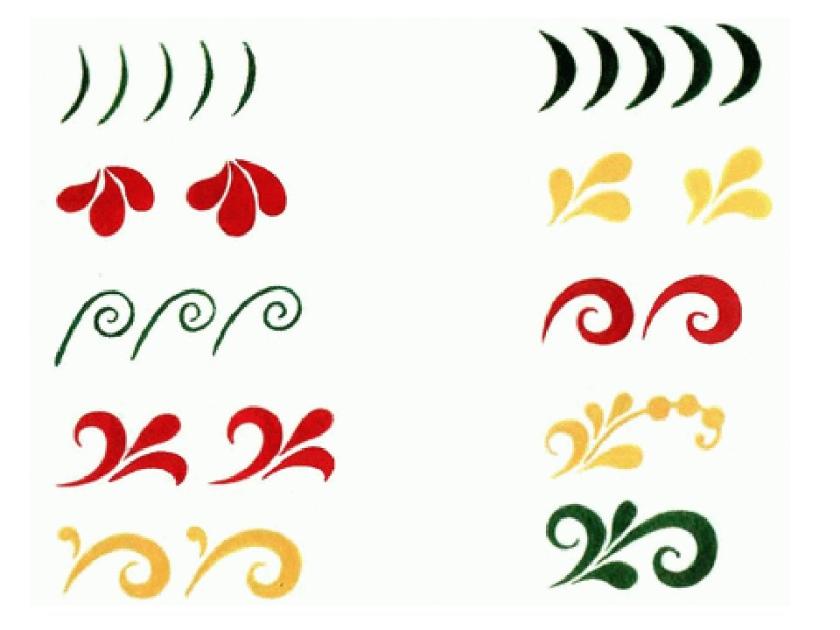 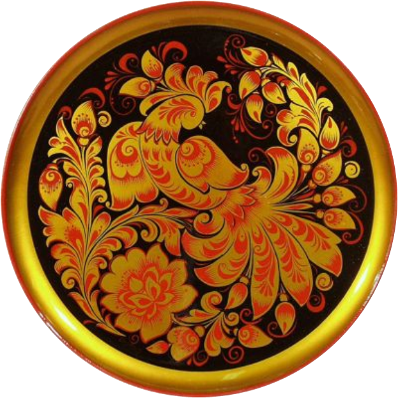 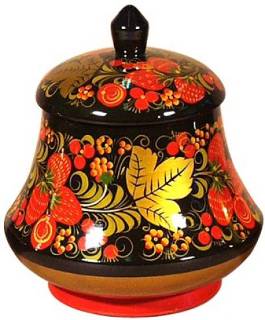 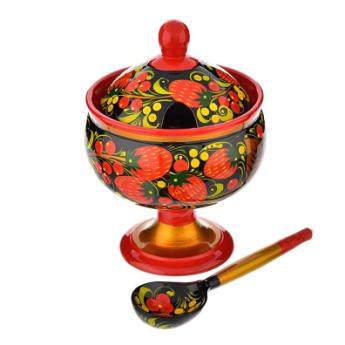 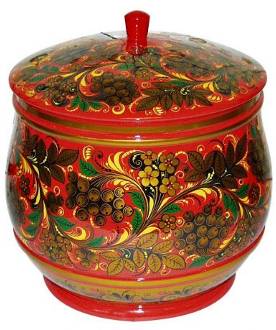 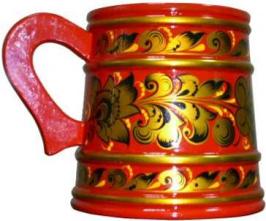 Попробуем нарисовать такую сахарницу?
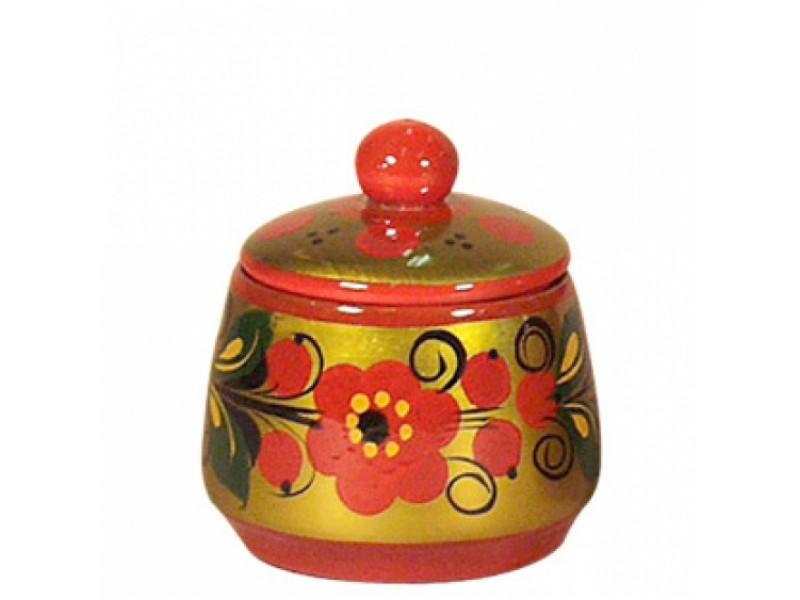 До новых встреч!
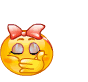